예쁜 소망
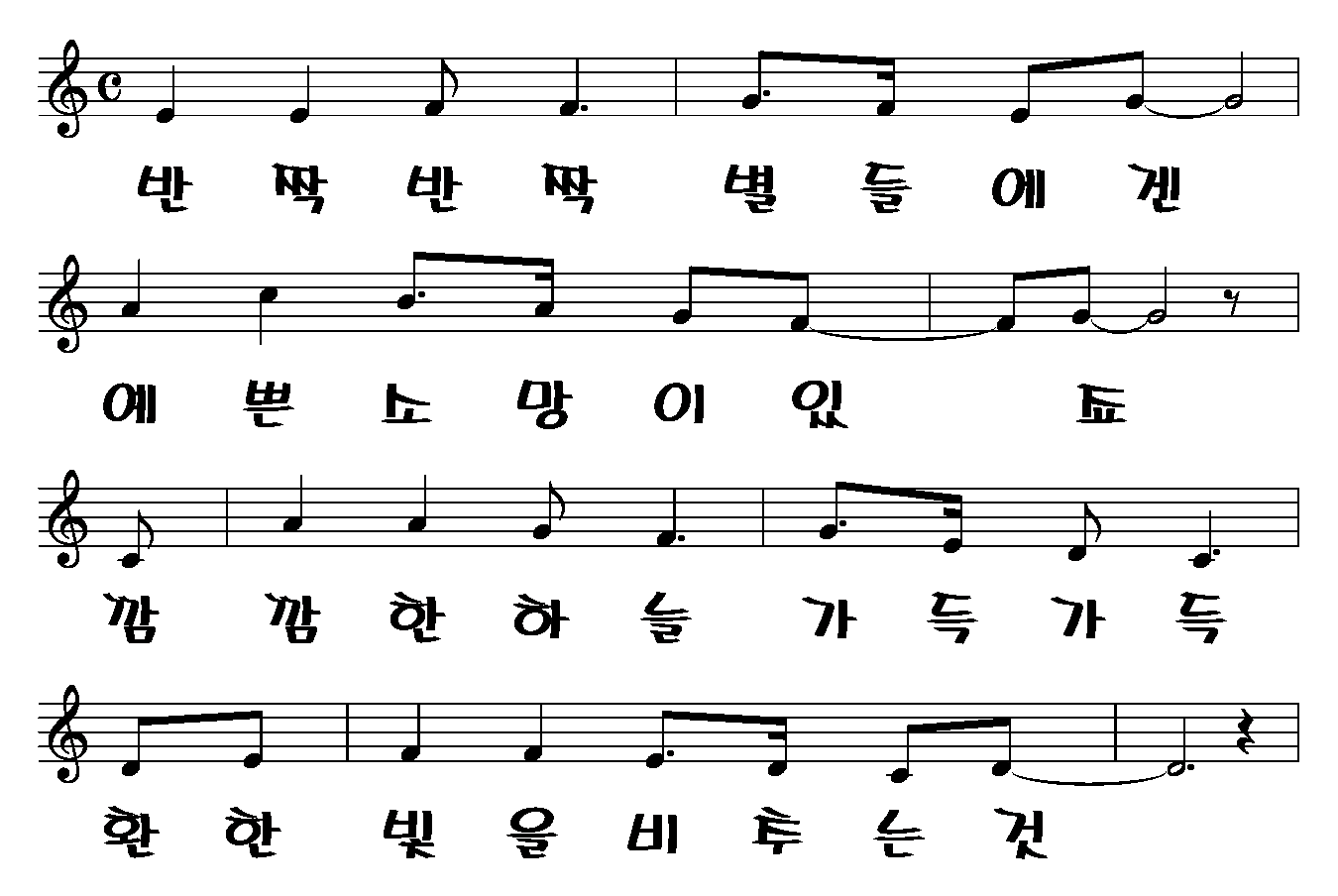 1/2
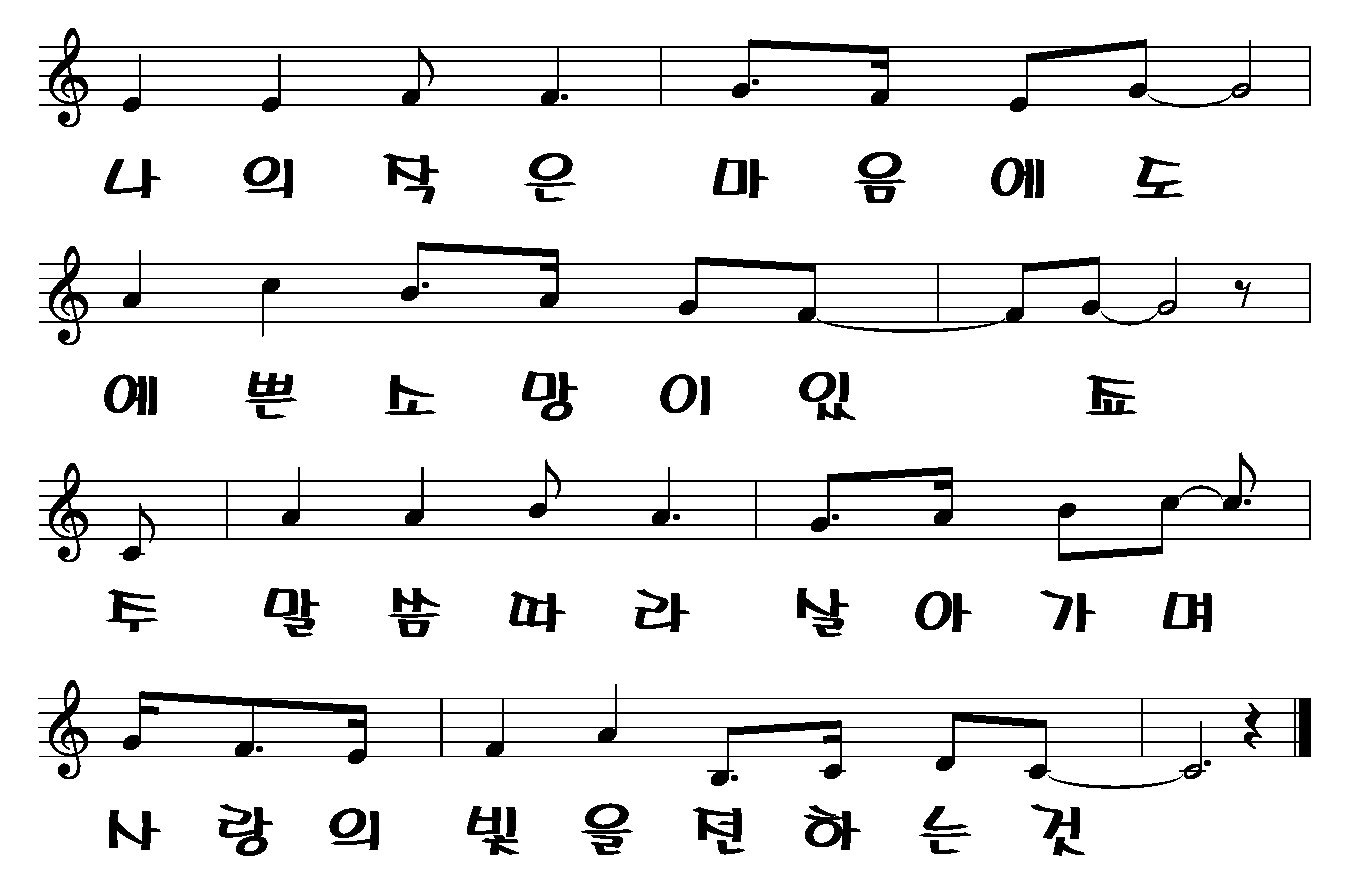 2/2